CLEFT LIP/PALATE
DR. ASHOUR, MOHAMMED
Cons. Plastic & Reconstructive Surgery
EPIDEMIOLOGY
OVERALL INCIDENCE OF ORAL CLEFTS
■ Cleft lip, with or without cleft palate, and isolated cleft palate are genetically and epidemiologically distinct
• 1:690 live births (5.9 per 10,000 live births CPO, 5.6 CL/P, and 3.1 CL) 
• Bifid uvula: 2% of the population
■ Cleft lip and/or palate (CL/P) is the most prevalent facial abnormality in the world, Incidence of 0.2–2.3 per 1000 births
TIP: Cleft lip with or without cleft palate is the most common craniofacial abnormality.
RACIAL DISTRIBUTION9
■ CL/P
• Asians: 2:1000
• Whites: 1:1000
• Blacks: 0.5:1000
■ CPO
• 0.5:1000 births, equal in all races
GENDER DISTRIBUTION
■ Male/female CL/P: 2:1
■ Male/female CPO: 1:2
POSITIONAL DISTRIBUTION
■ Left/right/bilateral CL/P: 6:3:1 (9/4.5/1)
FAMILIAL DISTRIBUTION10
■ CL/P
• Normal parents (with or without a family history of CL/P), one child with CL/P:
Frequency of CL/P in next child is 4%
• Normal parents, two children with CL/P: Risk for next child is 9%
• Parent with CL/P, no affected children: Risk for next child is 4%
• Parent with CL/P, one child with CL/P: Risk for next child is 17%
• Risk of CL/P in siblings increases with severity of deformity (bilateral greater than unilateral)
▶ Child with unilateral CL: Risk of CL/P for next child is 2.5%
▶ Child with bilateral CL and CP: Risk of CL/P for next child is 5.7%
■ CPO
• Normal parents, one child with CP: Frequency of CP in next child is 2%
• Normal parents, family history of CP, one child with CP: Risk for next child is 7%
• Normal parents, two children with CP: Risk for next child is 1%
• Parent with CP, no affected children: Risk for next child is 6%
• Parent with CP, one child with CP: Risk for next child is 15%
EMBRYOLOGY 
FACIAL DEVELOPMENT
■ The face forms from five facial primordia: Frontonasal prominence, bilateral maxillary prominences, and bilateral mandibular prominences
• Frontonasal prominence: Forehead, nose, and top of the mouth
• Maxillary prominences: Lateral sides of the mouth
LIP & PRIMARY PALATE
■ The lip, nostril sill, alveolus, and hard palate anterior to the incisive foramen
■ The medial and lateral nasal prominences of the frontonasal process migrate and fuse with the maxillary prominence to form the primary palate during weeks 4–7 of gestation
■ Lip formation occurs during weeks 4–7 of gestation
■ The median palatine process forms by the fusion of the bilateral medial nasal prominences
SECONDARY PALATE
■ The hard palate posterior to the incisive foramen and the soft palate
■ Migration and fusion of the lateral palatal processes of the maxillary prominence form the secondary palate during weeks 5–12 of gestation
■ At 8 weeks of gestation the lateral palatal processes are vertical and then rotate into horizontal positions, fusing from anterior to posterior as the tongue takes an
inferoposterior position within the oral cavity
PATHOGENESIS
■ Clefts of the lip and/or palate (CL/P) and isolated palatal clefts (CPO) are pathogenetically distinct
• CL/P is thought to occur secondary to failure of mesodermal penetration
• CPO is thought to occur secondary to failure of epithelial fusion
■ The right lateral palatal process becomes horizontal before the left process, increasing the risk of a left-sided cleft
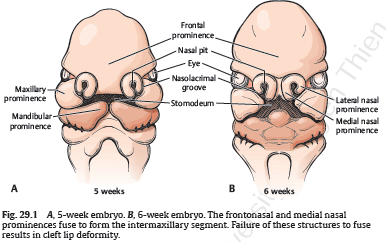 NORMAL UPPER LIP ANATOMY
■ Surface landmarks
• Philtral columns: Bilateral vertical bulge created by dermal insertion oforbicularis oris fibers
• Philtral dimple: Concavity between columns created by relative paucity of muscle fibers
• White roll: Prominent ridge just above cutaneous–vermilion border
• Vermilion: Red mucosal portion of the lip divided into dry (keratinized) and wet (nonkeratinized); widest at the peaks of Cupid’s bow
• Red line: Junction between the dry and wet vermilion mucosa
• Cupid’s bow: Curvature of the central white roll; two lateral peaks are the inferior extension of the philtral columns
• Tubercle: Vermilion fullness at central inferior apex of Cupid’s bow
■ Muscles
• Orbicularis oris: Fibers decussate in midline and insert into dermis of opposite philtral column
▶ Deep portion: Functions as a sphincter; continuous fibers pass from commissure to commissure across midline and extend deep to vermilion
▶ Superficial portion: Functions in speech and facial expressions
• Levator labii superioris: Inserts inferiorly on white roll; contributes to peaks of Cupid’s bow and functions to elevate lip
■ Blood supply and innervation
• Arterial supply: Bilateral superior labial arteries
• Sensory: Trigeminal nerve (V2)
• Motor: Facial nerve (VII)
CLEFT LIP ANATOMY
The severity of the anatomic deformity is highly variable and depends on whether the cleft is complete or incomplete.
TIP: A slight notch in the vermilion may be the only sign of an incomplete cleft.
Cleft lip results in projection and outward rotation of the premaxilla and retropositioning of the lateral maxillary segment.
■ Orbicularis oris muscle in lateral lip element ends at margin of the cleft and inserts into the alar wing
• There is hypoplasia and disorientation of the pars marginalis (part of the orbicularis oris)
■ Philtrum is short
■ Vermilion width is decreased on the medial side of the cleft and increased laterally
■ Simonart’s band
• Residual skin bridge spanning upper portion of cleft lip
■ Bilateral cleft:
• Two deep clefts separate prolabium from paired lateral elements
• Prolabium has no Cupid’s bow, no philtrum or philtral columns, and no orbicularis
• Lateral lip element muscle fibers run parallel to cleft edges toward alar bases
TIP: The muscle does not typically cross the cleft unless the bridge is at least one-third the height of the lip
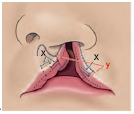 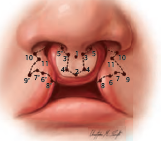 CLEFT NASAL DEFORMITY
■ Attenuated lower lateral cartilage
■ Nasal tip and nostrils asymmetrical
■ Cleft side inferior turbinate hypertrophic
■ Alar base displaced laterally, posteriorly, and sometimes inferiorly
■ Deficient vestibular lining on cleft side
■ Columella shorter on cleft side
■ Caudal septum deviated to non cleft side
HARD PALATE SKELETAL ANATOMY
■ Primary palate (anterior to incisive foramen)
• Premaxillary portion of maxilla
■ Secondary palate (posterior to incisive foramen)
• Palatine processes of maxilla
• Palatine processes of palatine bone
SOFT PALATE (VELUM) MUSCULAR ANATOMY 
■ Levator veli palatini (LVP)
• Originates from petrous portion of temporal bone and eustachian tube, passes inferior to musculus uvulae, and joins opposite side LVP to form a muscular sling in the intermediate 40% of velar length
• Function: Elevates and lengthens velum posteriorly
■ Tensor veli palatini (TVP)
• Originates from spine and scaphoid fossa of sphenoid bone and Eustachian tube, travels around pterygoid hamulus, giving rise to palatal aponeurosis, and joins opposite side TVP in anterior 25% of the soft palate
• Function: Opens the eustachian tube; may serve as an anterior insertion point for LVP palatopharyngeus and musculus uvulae
■ Palatopharyngeus
• Arises from superior pharyngeal constrictor muscle and thyroid cartilage, passes through posterior tonsillar pillar, and inserts into posterior border of hard palate, palatal aponeurosis, and LVP
• Function: Depresses soft palate; elevates and constricts oropharynx (CN XI innervated)
■ Palatoglossus
• Originates from the tongue, passes through anterior tonsillar pillar, and inserts into fibers of LVP
• Function: Depresses and pulls soft palate anteriorly (CN X innervated)
■ Musculus uvulae (the only intrinsic muscle of the soft palate)
• Originates from palatine aponeurosis and reaches an indistinct termination at the base or within the substance of the uvula
• Bulk of the muscle resides in the middle 40% of the nasal side of the soft palate
• Function: Upward movement and shortening of the uvula; creates a “bulge” (levator eminence, velar knee) on the nasal side of the soft palate
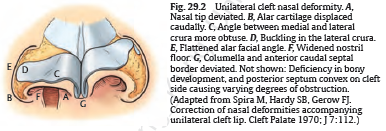 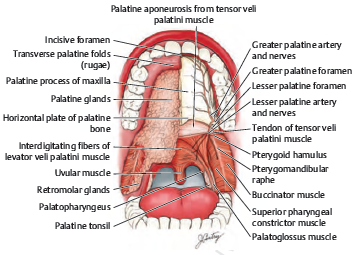 BLOOD SUPPLY AND INNERVATION
■ Hard palate
• Greater palatine artery (from the maxillary artery, via the descending palatine 
artery) and greater palatine nerve (CN V) pass through the greater palatine
foramen, providing dominant hard palate supply
• Nasopalatine artery (from the maxillary artery, via the sphenopalatine artery)
and nasopalatine nerve (CN V) communicate with the greater palatine artery
and nerve at the incisive foramen to supply the premaxilla
• Anterior superior alveolar artery (from the maxillary artery, via the infraorbital
artery) and posterior superior alveolar artery (from maxillary artery directly)
supply the anterior and posterior alveoli, respectively
■ Soft palate
• Ascending pharyngeal (from the external carotid artery) and ascending
palatine arteries (from facial artery) provide principal velar blood supply
• Lesser palatine artery (from the maxillary artery, via the descending palatine
artery) and lesser palatine nerve (CN V) pass through the lesser palatine foramen
• All muscles of the velum are innervated by the pharyngeal plexus (CN IX, CN X,
and contributions from CN XI), except for the TVP, which is supplied by CN V
CLEFT PALATE ANATOMY
■ Varying degrees of cleft anomaly exist, from a bifid uvula to a complete overt
bilateral cleft of the palate with associated alveolar and lip clefts
■ Muscular abnormality is confined to the portion that is within the palate, with
normal extrinsic velar portions.
• Fibers of musculus uvulae, medial fibers of palatopharyngeus and LVP insert
into fibrous tissue along the medial border of the velar cleft
• Lateral fibers of palatopharyngeus insert into palatal aponeurosis and medial
border of the cleft of the hard palate
• TVP fibers (palatal aponeurosis) and palatoglossus insert along posterior
border of hard palate
■ The muscle fibers are often hypoplastic with corresponding thicker connective
tissue layer occupying the muscular bed
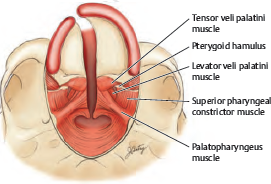 ASSOCIATED ANOMALIES
NONSYNDROMIC CLEFTS
Nonsyndromic clefts are characterized by one or multiple anomalies that are the result of a single initiating event or primary malformation.
■ Incidence of isolated associated anomalies
• CL/P: 7–14% (bilateral unilateral), CPO 17%
■ Robin sequence (RS) is the most common associated anomaly.
• Triad includes micrognathia/retrognathia, glossoptosis, and airway obstruction. CP is a common but not essential finding
• When present, the palatal cleft is typically very wide and U-shaped compared with the V-shaped cleft of the palate without RS
SYNDROMIC CLEFTS
Syndromic clefts are characterized by more than one malformation involving more than one developmental field, occurring together at least 15–20% of the time. More than 300 syndromes include a palatal cleft.
■ Incidence
• CL/P: 13.8%
• CP: 41.8%
■ Common syndromes
• Stickler syndrome: 25% of syndromic CP
▶ Autosomal dominant
▶ Mutation in gene for type 2 collagen
▶ RS, ocular malformations, hearing loss, and arthropathies
• Velocardiofacial (Shprintzen’s) syndrome: 15% of syndromic CP
▶ Autosomal dominant with variable expression
▶ 22q11 “CATCH 22” chromosomal deletion (diagnose with fluorescence in situ hybridization [FISH])
▶ Cardiovascular abnormalities, abnormal facies, developmental delay
• Van der Woude syndrome: 19% of syndromic CL/P and CP
▶ Autosomal dominant with 70–100% penetrance
▶ CL/P or CP and lower lip pits
ETIOLOGIC FACTORS
GENETIC FACTORS
The genetic contribution to nonsyndromic oral clefts is estimated to be 20–50%. Remaining percentages are attributed to environmental or gene–environment interactions.
■ Nonsyndromic CP
• Mode of inheritance likely to be a recessive single-gene model, several interacting loci, or both
■ Nonsyndromic CL/P
• Combination of multiple interacting major genes and multifactorial inheritance
ENVIRONMENTAL FACTORS
■ Maternal: -Tobacco use; during the first trimester increases the risk of CL/P (Odds ratio (OR), 1.48)
  - Alcohol consumption (OR, 1.28) 
  - Obesity (OR, 1.48)
  - Stressful events (OR, 1.41)
  - Low zinc levels (OR, 1.82)
  - Fever during pregnancy (OR, 1.30)
■ Teratogens (e.g., anticonvulsants, retinoids): Associated with multiple malformations, which may include oral clefts but not associated with isolated oral
Clefts
- Phenytoin increases rate of cleft formation by 10-fold
- Infants exposed to anticonvulsants have an increased risk of isolated cleft lip
■ Folic acid deficiency (OR, 4.36); supplementation is a protective factor of CL/P
■ High altitude: Increased relative risk of CL/P
■ Parental age: Increased incidence of CL/P if both parents older than 30 years, paternal age more significant than maternal age
Maternal age <20 or >39 may increase the incidence of CL/P
CLEFT CLASSIFICATION
Kernahan and Stark developed a cleft classification system based on embryologic development and later proposed a symbolic striped-Y classification based on it.
Smith’s modification of the latter system accurately describes cleft varieties using an alphanumeric system
■ Clefts of primary palate (lip and premaxilla) only
• Unilateral (R or L)
▶ Total (Complete): Extend through lip into nasal floor
▶ Subtotal (Incomplete): Nasal sill intact. TIP: Microform (forme fruste) cleft lip has three  components:
1. Small notch in vermilion
2. Band of fi brous tissue running from edge of red lip to nostril floor
3. Deformity of the ala on the side of the notch
 • Bilateral
▶ Total                                                             ▶ Subtotal
■ Clefts of the secondary palate only
• Total                                                               • Subtotal
• Submucous (triad of bifid uvula, zona pellucida, and hard palatal notch)
■ Clefts of primary and secondary palates
• Unilateral (R or L)                                          • Bilateral
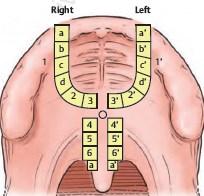 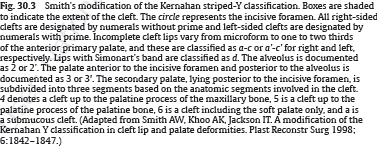 EFFECTS
Cleft Lip Effects:
- Cosmetic & Psychological effects.
Cleft Palate Effects:
- Airway compromise is rare in the absence of associated anomalies (most commonly RS)
- Feeding: Presence of a cleft palate prevents the generation of negative pressure necessary for adequate suction.
- Middle ear function: Incidence of otitis media in patients with cleft palate is 97%. Incidence of hearing loss is 50%. Eustachian tube dysfunction may be related to abnormal insertion of velopharyngeal musculature and oronasal reflux leading to tube irritation
- Velopharyngeal dysfunction (VPD) is any situation in which air passes inappropriately through the nasal airway during speech
■ Normal velopharyngeal function involves closure of the velopharyngeal port (velum, posterior and lateral pharyngeal walls) during the production of “oral”
speech sounds
■ Cleft Speech Errors—Resonance 
• Hypernasality: Increased reverberation of air passing nasally, most evident in vowel sounds
• Nasal air emission: Nasal air flow during the production of “oral” consonants
▶ Nasal turbulence: Nasal emission due to a small velopharyngeal gap can be turbulent and more audible—often a fricative type sound from the nose during production of an oral plosive
■ Cleft Speech Errors—Articulation
• Compensatory misarticulation: Learned strategies to replace one speech sound with another
▶ Nasal substitution: Replacement of an oral consonant with a nasal (m instead of b)
▶ Backing: Production of an oral sound more posteriorly in the mouth or pharynx (glottal or pharyngeal stops instead of oral plosives)
• Obligatory distortion: Inability to produce sounds correctly due to anatomical anomalies (most commonly fricatives/sibilants due to malocclusion)
PRENATAL DIAGNOSIS9
■ Benefits of prenatal CL/P diagnosis include psychological preparation for parents and family, consultation with craniofacial team, and neonatal planning
■ Assessment of fetal face and upper lip part of routine second trimester anatomy ultrasound scan
• CL/P can be detected prenatally in 60–90% of cases; mandates assessment for associated anomalies
• Isolated cleft palate most difficult to diagnose prenatally
■ Three-dimensional ultrasound and magnetic resonance imaging (MRI) can improve diagnostic accuracy
INTRAUTERINE REPAIR
■ Intrauterine repair was encouraged by findings of scarless healing in fetal ectoderm
■ More recent advances use fetoendoscopy to reduce fetal membrane trauma
■ Major risks include preterm labor
■ Not currently performed: fetal surgery limited to conditions deemed fatal if not corrected prior to delivery
MANAGEMENT
INITIAL EVALUATION
Initial evaluation should be performed shortly after birth and focus on airway, feeding, presence of concomitant anomalies, and presentation of a management plan to the family.
■ Airway compromise evaluation:
▶ Degree of respiratory compromise (respiratory rate and effort, continuous pulse oximetry, serial arterial blood gas (ABGs), polysomnography)
▶ Pathogenesis of respiratory compromise (degree of micrognathia/retrognathia, ± laryngotracheobronchoscopy)
• Treatment depends on cause. Options include:
▶ Lateral/prone positioning
▶ Tongue–lip adhesion
▶ Nasopharyngeal airway and endotracheal intubation may provide temporary support in patients who failed positioning before operative intervention
▶ Tracheotomy
▶ Mandibular distraction osteogenesis
■ Feeding evaluation:
• Early consultation with a feeding specialist is essential to ensure appropriate parental teaching, provide feeding supplies, , or palatal obturator and monitor weight gain.
Most patients require assistance through the use of nipples that is soft and has a cross-cut fissures or several holes with squeezable bottles
• Haberman nipple; ▶ One-way valve separates nipple from bottle
• Squeezable cleft palate nurser (Mead Johnson); ▶ Long cross-cut nipple on soft squeeze bottle
• Pigeon nipple; ▶ Long cross-cut nipple on soft squeeze bottle
■ Middle ear function evaluation: Early myringotomy tube placement may be associated with improved hearing and speech outcomes.
■ Class III (mesiocclusion, prognathic): The mandibular molar is mesially positioned relative to the maxillary molar


Full interdisciplinary cleft team evaluation is usually performed after discharge and must include:
▶ Dentist
▶ Geneticist
▶ Orthodontist
▶ Otolaryngologist
▶ Pediatrician
▶ Plastic surgeon
▶ Psychologist
▶ Social work
▶ Speech-language pathologist
▶ Developmental psychologist
▶ Geneticist
PRESURGICAL PREPARATION
■ Goals
• Align and approximate maxillary segments
• Correct malposition of nasal cartilages
• Elongate columella
■ Active via Latham device (placed for 4–6 weeks) or nasoalveolar molding devices (NAM) (placed for 3–4 months)
• Latham device: Two-piece maxillary splint retained by pins, Requires surgical procedure to place and remove
• NAM allows for molding of the nose:
• Active presurgical orthopedic techniques require weekly or biweekly clinic visits with expert craniofacial orthodontist and active parental participation
• Passive via lip taping or labial/nasolabial adhesion
TIP: These techniques are effective because of cartilaginous plasticity from circulating maternal estrogen leading to increased levels of hyaluronic acid.
LIP ADHESION ■ Alternative to presurgical orthopedics for complete unilateral or bilateral cleft
■ Performed at 2–3 months of age under general anesthesia
■ Incisions placed within tissue that will be discarded at final repair
■ May feed immediately after procedure

Palatoplasty Timing
Timing of repair is variable; late enough to minimize the potential negative
 effect on facial growth, and early enough to provide a functional velum 
during the critical period of speech development
• Early (<12 months) repair is important to facilitate normal speech
development. Some studies also note improved middle ear function
• Late (>12 months) repair allows greater uninterrupted maxillary growth
• Optimal time for repair is controversial. Most favor early palatal closure
during 9–12 months.
. Presence of an associated abnormality increases
 the risk for postoperative airway compromise and may delay the traditional
repair time
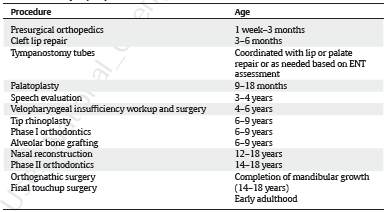 METHODS OF UNILATERAL CLEFT LIP REPAIR
Millard rotation-advancement repair
Fisher method anatomic subunits
Sommerland repair
Geometric repair

METHODS OF BILATERAL CLEFT LIP REPAIR
Millard repair
Modified Manchester repair
Milliken repair
Geometric repair

METHODS OF HARD PALATE PALATOPLASTY
Von Langenbeck palatoplasty
Bardach two-flap palatoplasty:
Veau-Wardill-Kilner V-Y push back palatoplasty

METHODS OF SOFT PALATE PALATOPLASTY Intravelar veloplasty
Furlow Double opposing Z-plasty

CLEFT LIP REPAIR POSTOPERATIVE CARE
■ Immediate postoperative feeding may be allowed and does not increase complications
■ Wound may be cleansed with cotton swab and half-strength H2O2
■ Although used by some surgeons postoperatively, arm restraints are generally unnecessary
■ Silicone gel sheeting may be started after 1 week and used for 6–8 weeks

CLEFT PALATE PALATOPLASTY POSTOPERATIVE CARE
■ Immediate
• Airway monitoring is particularly important in infants with RS
▶ Continuous pulse oximetry is needed
▶ Avoidance of oversedation is important in preventing respiratory compromise. Treatment is targeted at its cause
Cont’ CLEFT PALATE PALATOPLASTY POSTOPERATIVE CARE

• Analgesia
▶ Local anesthesia infiltration most common, may supplement with maxillary nerve blocks
▶ Intravenous (IV) acetaminophen to limit narcotic requirements

• Adequate oral intake should be ensured
▶ A soft diet is begun shortly postoperatively. Intravenous hydration is important during period of poor/absent oral intake
▶ No hard objects should be inside the mouth

• Discharge criteria
▶ Adequate airway protection, analgesia, and oral intake are required. Most patients leave home on postoperative day 1

■ Long term: Most cleft team evaluations are performed on an annual or biannual basis
• Wound healing
▶ Most dehiscences become apparent within the early postoperative period.
Small fistulas may become visible only after palatal expansion
• Speech
▶ Velopharyngeal closure is evaluated as speech development advances using a combination of perceptual and instrumental assessment
• Maxillary growth
▶ Three-dimensional development of the maxilla may be assessed using a combination of facial photographic and cephalometric analysis and occlusal evaluation
• Hearing
▶ A hearing test, otoacoustic emissions, and automated brainstem responses may be used to evaluate middle and inner ear function
• Psychosocial development
▶ Formal assessment by a trained developmental psychologist should be obtained on a regular basis
POST CLEFT LIP REPAIR COMPLICATIONS

■ Whistling deformity
• Central vermilion deformity more common after bilateral cleft lip repair
• Presents as notching or inadequate vermilion with exposure of central incisors in repose
■ Short lip
• More frequent after Millard repair
■ Long lip
• More frequent after LeMesurier or triangular flap repair
■ Widened lip scar
• May be evidence of inadequate orbicularis continuity
■ Lip landmark abnormalities

POST CLEFT PALATE PALATOPLASTY COMPLICATIONS

■ Acute
• Airway compromise                                                                                    • Bleeding
▶ Intraoperative prevention by ensuring complete hemostasis is the best approach. If postoperative bleeding occurs, treatment options include
sustained digital pressure, intranasal oxymetazoline application, and operative exploration
• Prolonged hospitalization               
• Dehydration
• Death (0.5%)

■ Chronic
• Palatal fistula: By definition must occur posterior to incisive foramen
▶ Incidence: 8.6%, most at hard–soft palate junction
▶ Risk factors: Having cleft lip and palate, cleft width, staged palatal repair, reoperation
▶ Treatment: Usually only if symptomatic, options include re-repair, turnover rotation lining flaps, facial artery musculomucosal (FAMM) flap(s), tongue flap, radial forearm free flap, palatal obturator
• Velopharyngeal dysfunction
• Malocclusion: Anterior underjet, posterior crossbite
• Midface hypoplasia
THANK YOU